ODREĐIVANJE VELIČINE ČESTICE TVARI
Antonio Međurečan 7.c
Kolika je veličina čestice tvari?
Veličina čestice vrlo je mala pa se ne može izmjeriti ravnalom.

Jednostavnim pokusom pokušat ću procijeniti veličinu čestice suncokretovog ulja.
Materijal i pribor:
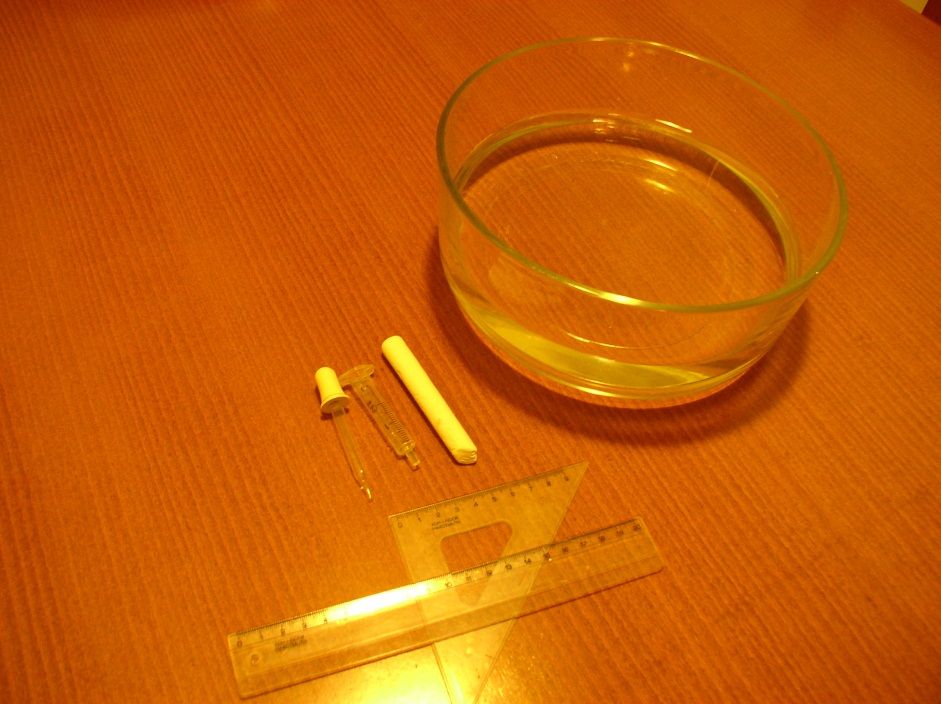 Suncokretovo ulje
Kapaljka
Šprica s mjernom ljestvicom
Staklena posuda s vodom
Kreda 
Ribež 
Ravnalo ili trokut
Postupak
U staklenu posudu ulio sam vodu i čekao da se površina smiri.
Naribao sam kredu tako da na površini vode pliva bijela prašina krede.
Kapaljkom sam kapnuo jednu kap ulja na sredinu posude s vodom i kredom.
Promatrao sam kako se kapljica ulja širi po površini vode.
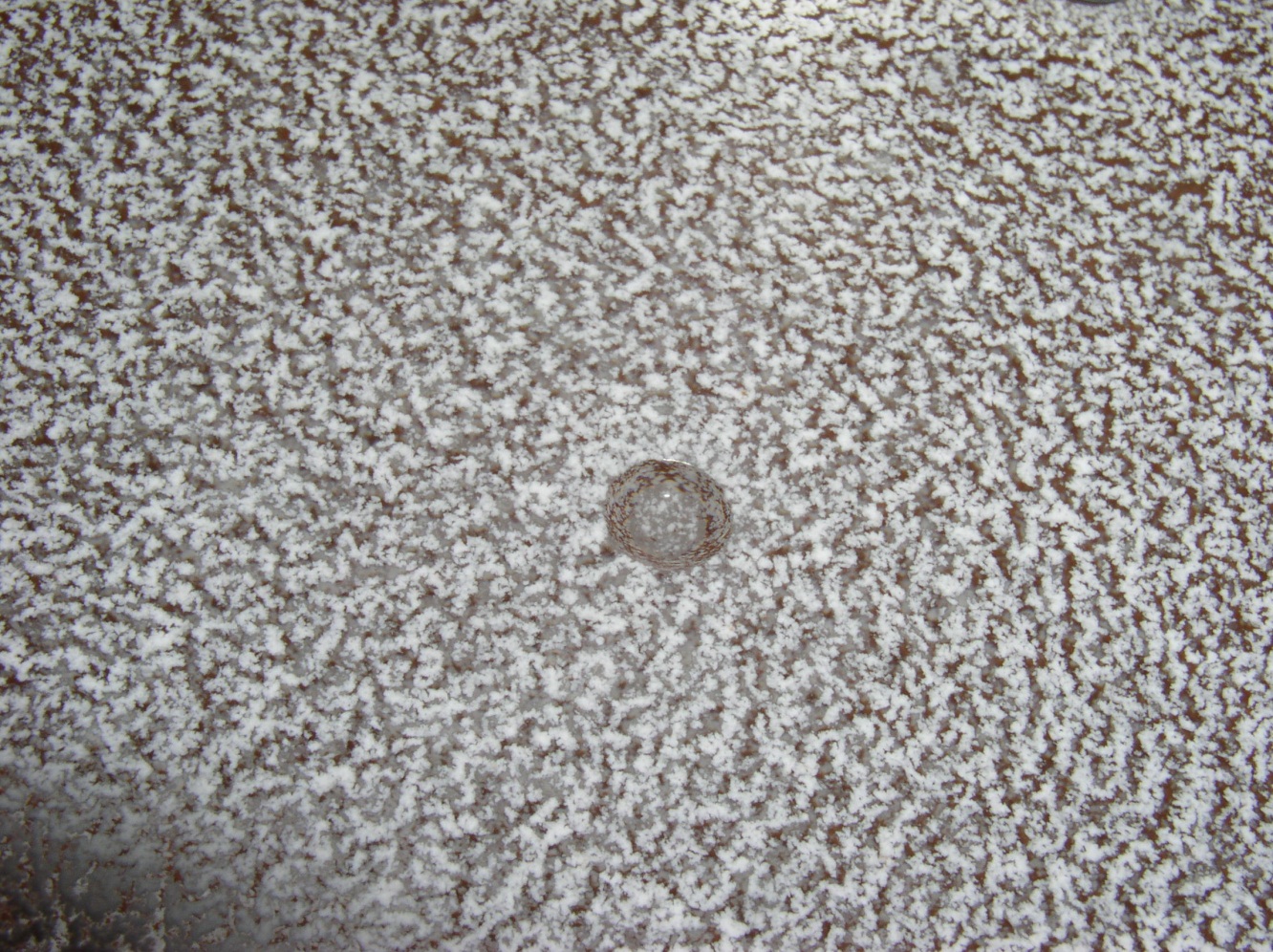 kapljica ulja na početku širenja
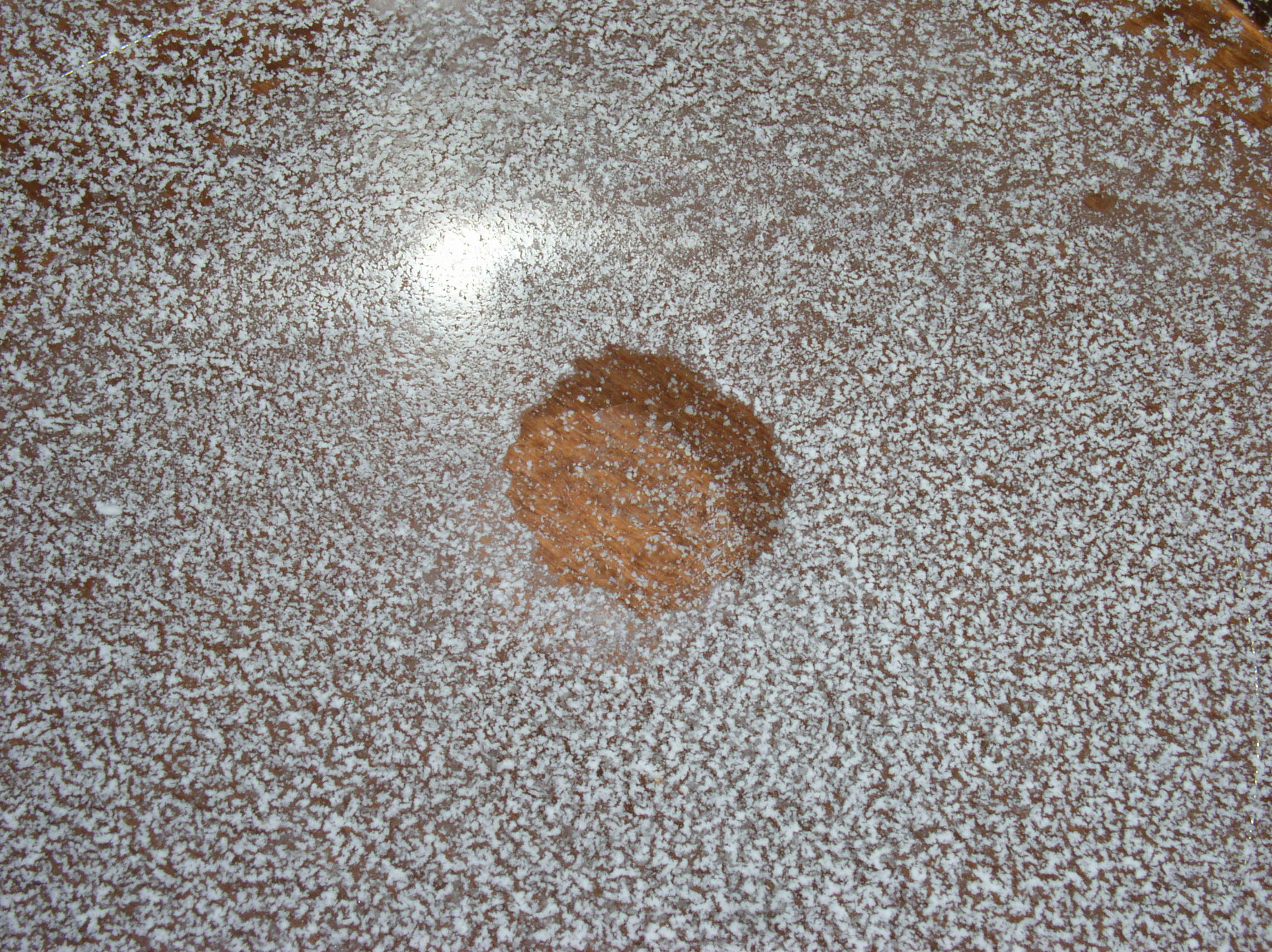 promjer kapljice na kraju širenja  iznosio je 18 mm
Postupak
Kada se mrlja kružnog oblika prestala širiti izmjerio sam njezin promjer te pomoću njega izračunao površinu mrlje.
Promjer-2r	2r=18 mm → r=9 mm

Površina-A
Postupak
Sada mi je poznata površina mrlje, a da bih izračunao visinu mrlje, za koju pretpostavljam da je veličine čestice ulja, moram odrediti volumen jedne kapljice ulja.
U špricu sa označenom mjernom ljestvicom ukapavao sam  kapljice ulja do oznake 1ml.
Ukapao sam 40 kapljica ulja pa volumen jedne kapljice ulja iznosi 0.025 ml, odnosno V=0.025cm3=25mm3
Postupak
Uz pomoć formule:
odnosno 



izračunao sam visinu sloja ulja.
Ako pretpostavim da je sloj kapljice ulja jednak veličini molekule ulje tada procijenjena veličina molekule ulja iznosi 0,0982936 mm.